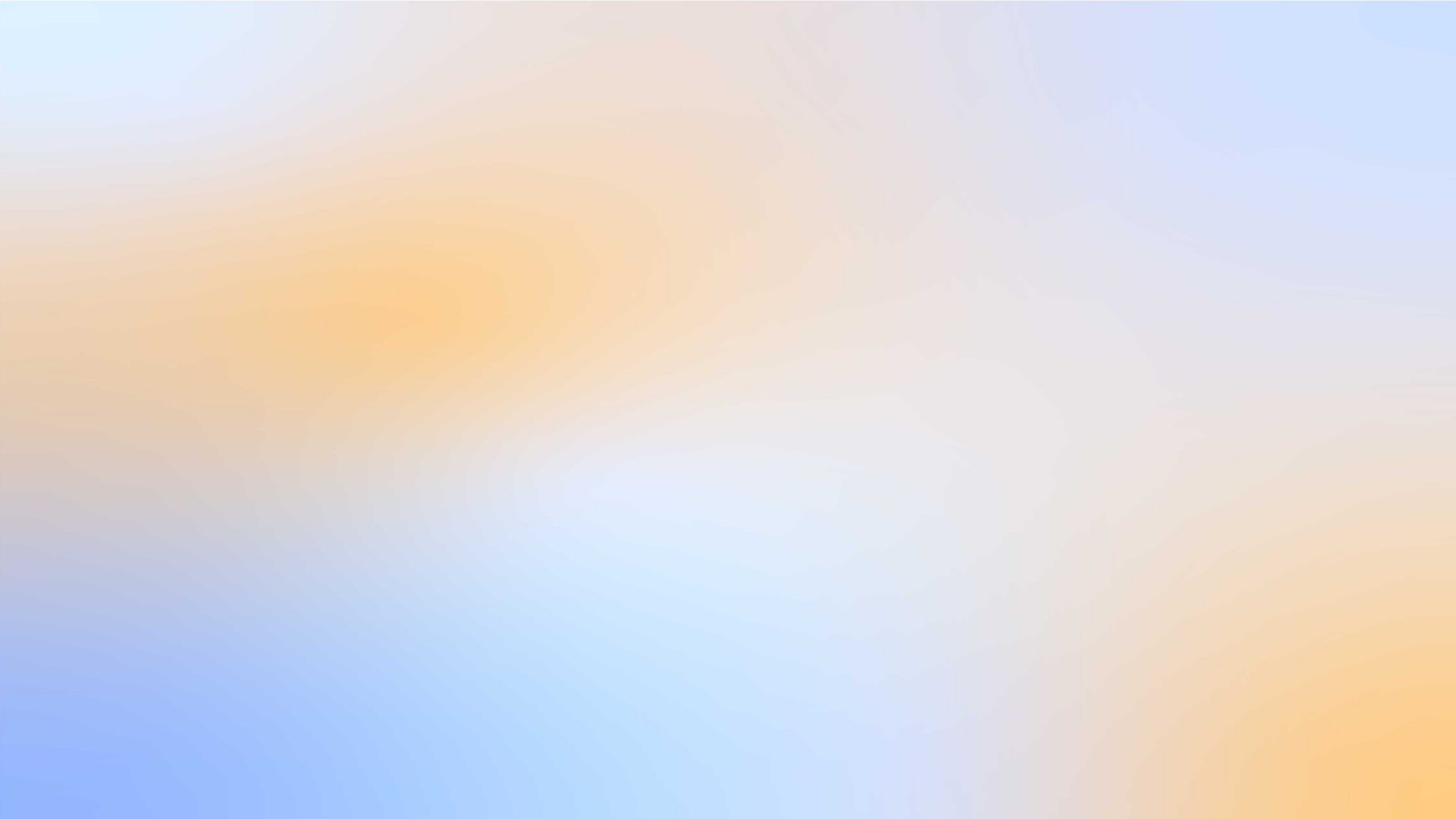 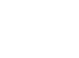 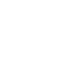 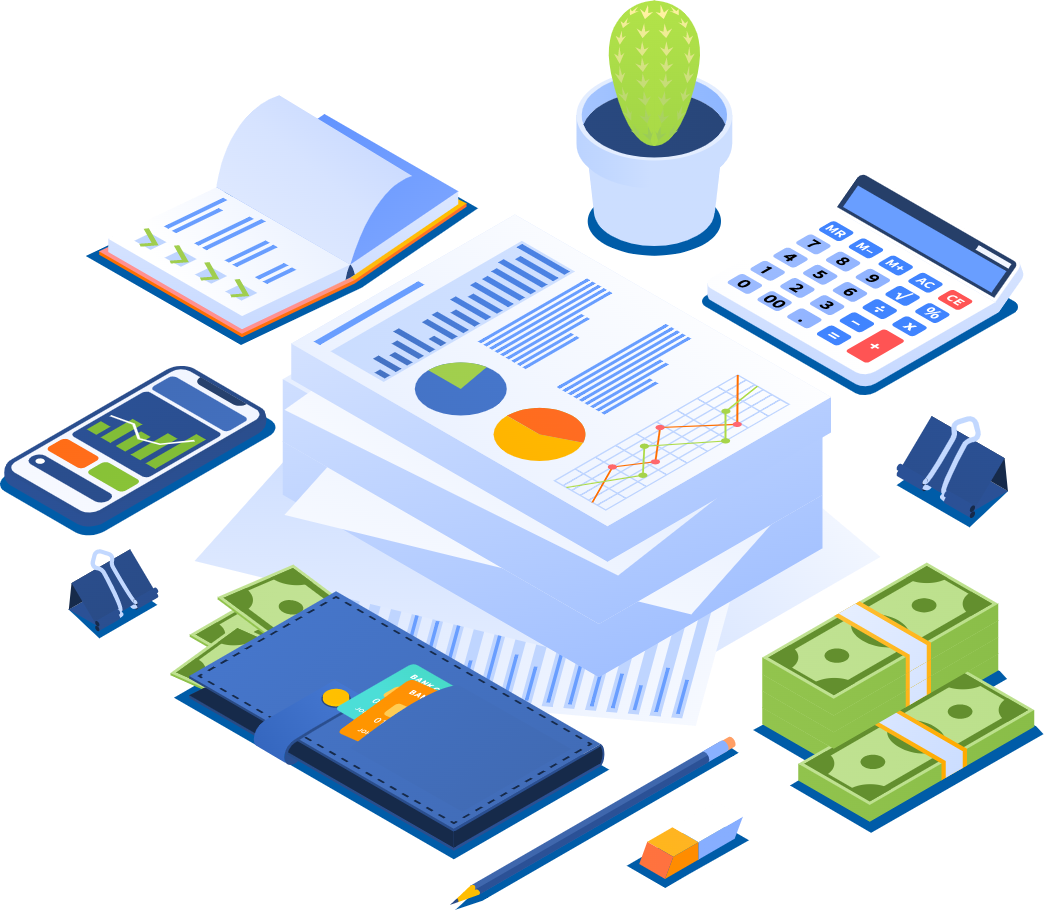 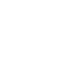 Accounting
principles
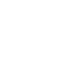 -latreche djamila 
-laskri nour chahinda 
-ladjama douaa
-djabli takwa 
-bourjam nardjs
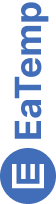 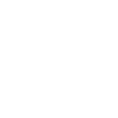 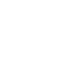 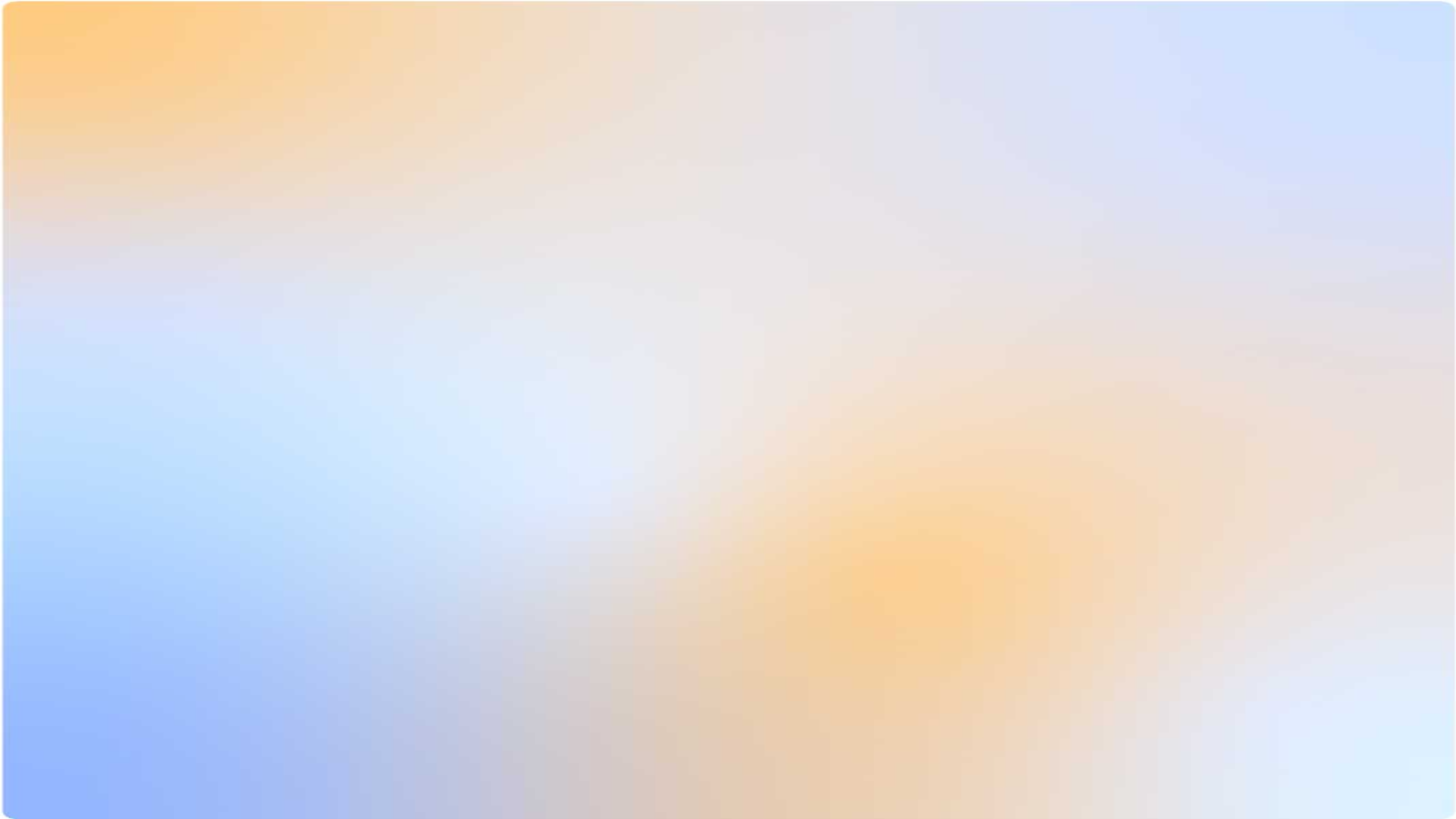 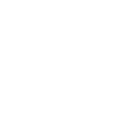 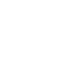 introduction
Accounting is a fundamental tool for organizing and recording financial information , Accounting principles play a key role in standardizing theses processes and ensurig transparecy and accuracy in financial reporting .
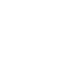 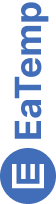 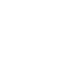 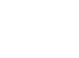 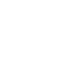 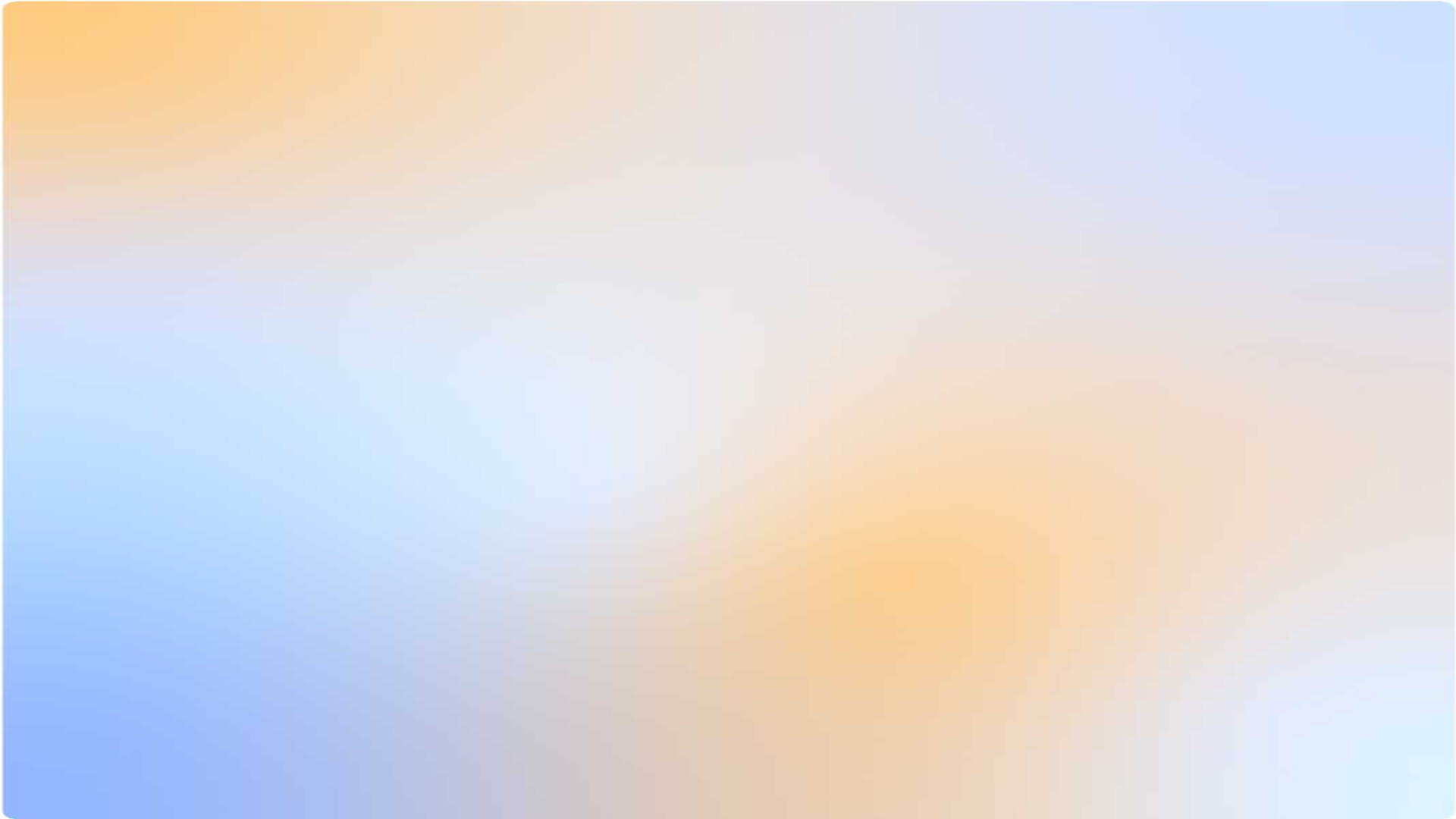 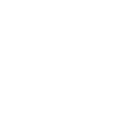 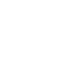 DEFINITION OF ACCOUNTING PRINCIPLES
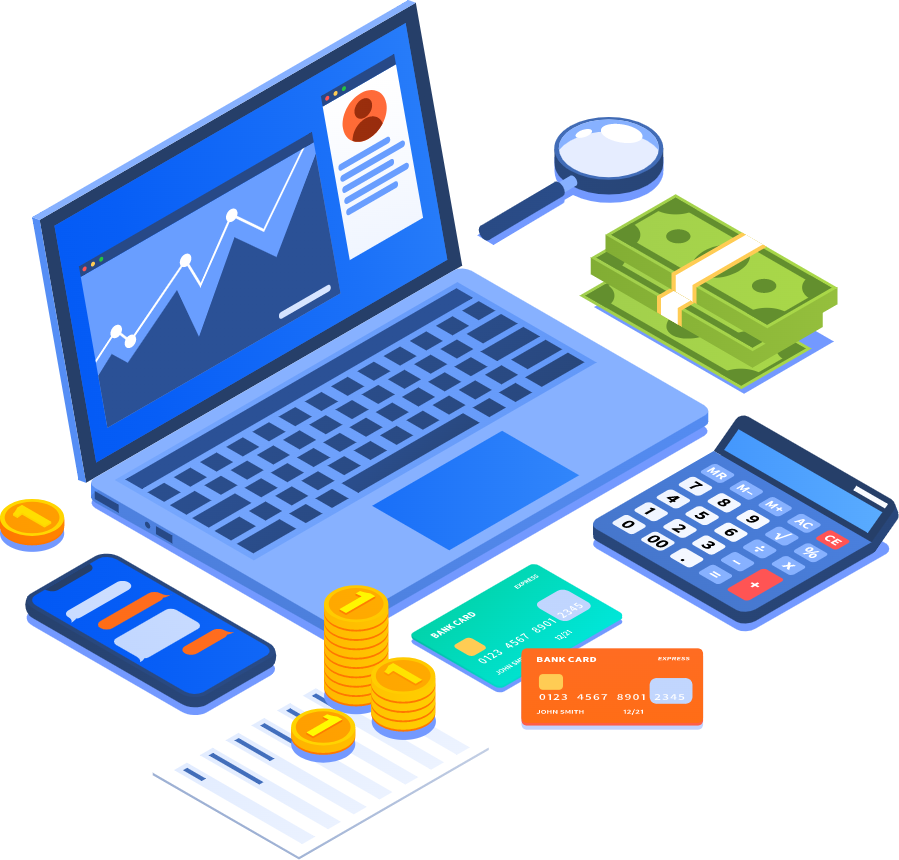 Acconting priciples are the basic rules and guidelines that companies follow when recording and reporting financial data, they esure consistency of financial statments across difffrent businesses and time periods
Credit | Image: Unsplash
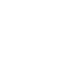 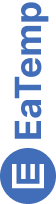 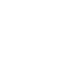 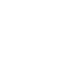 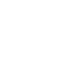 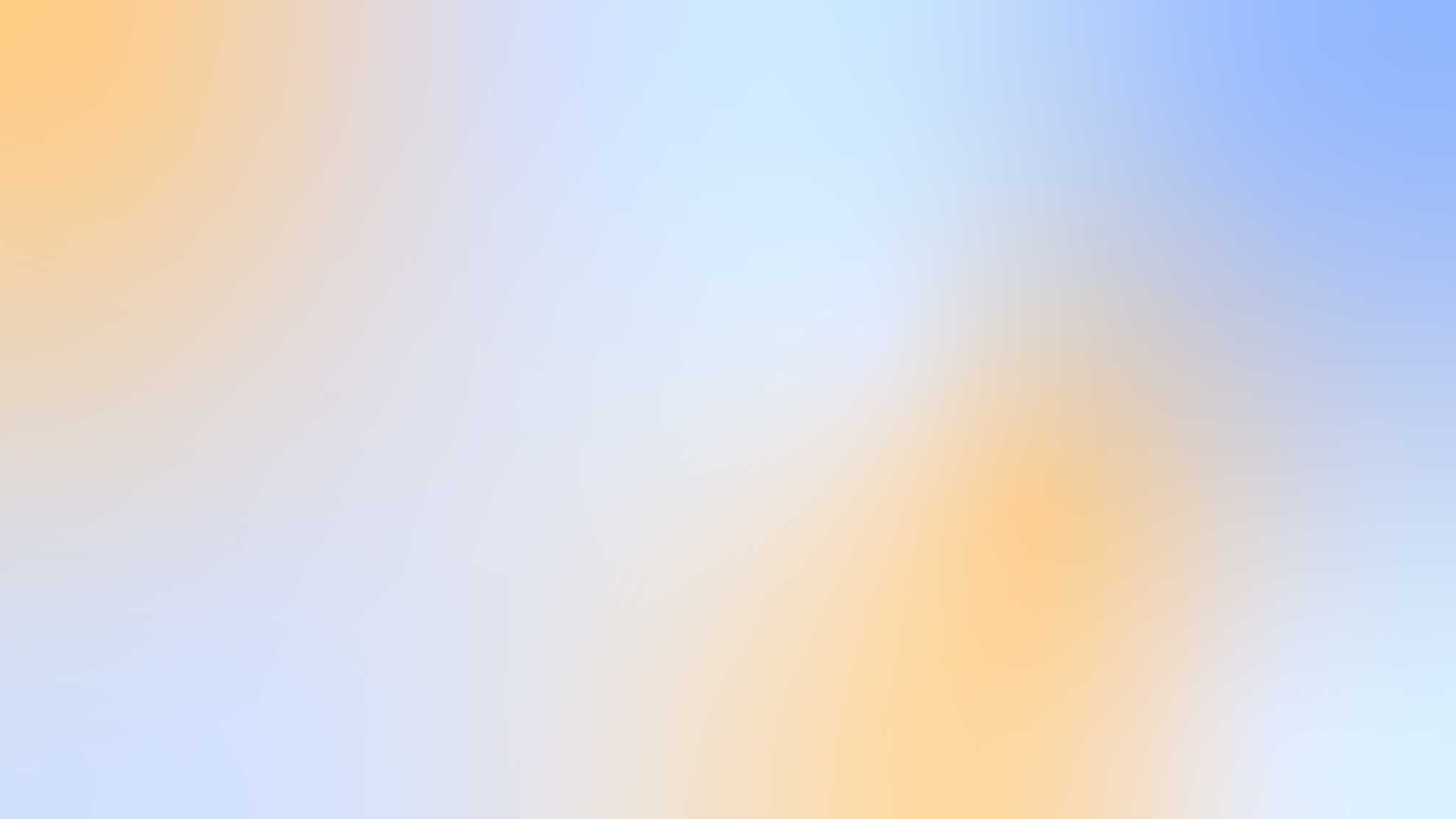 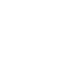 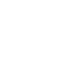 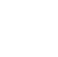 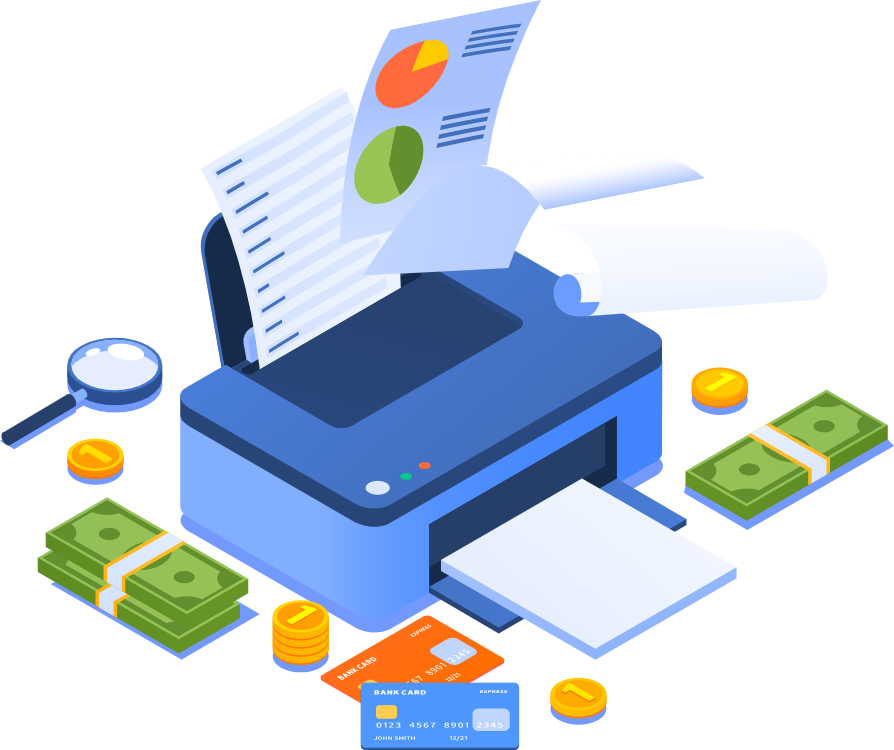 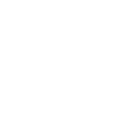 ACCRUAL PRINCIPLE
01
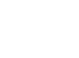 Record income ,expenses when they occur ,not when cash moves
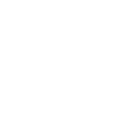 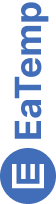 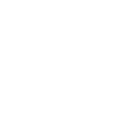 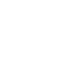 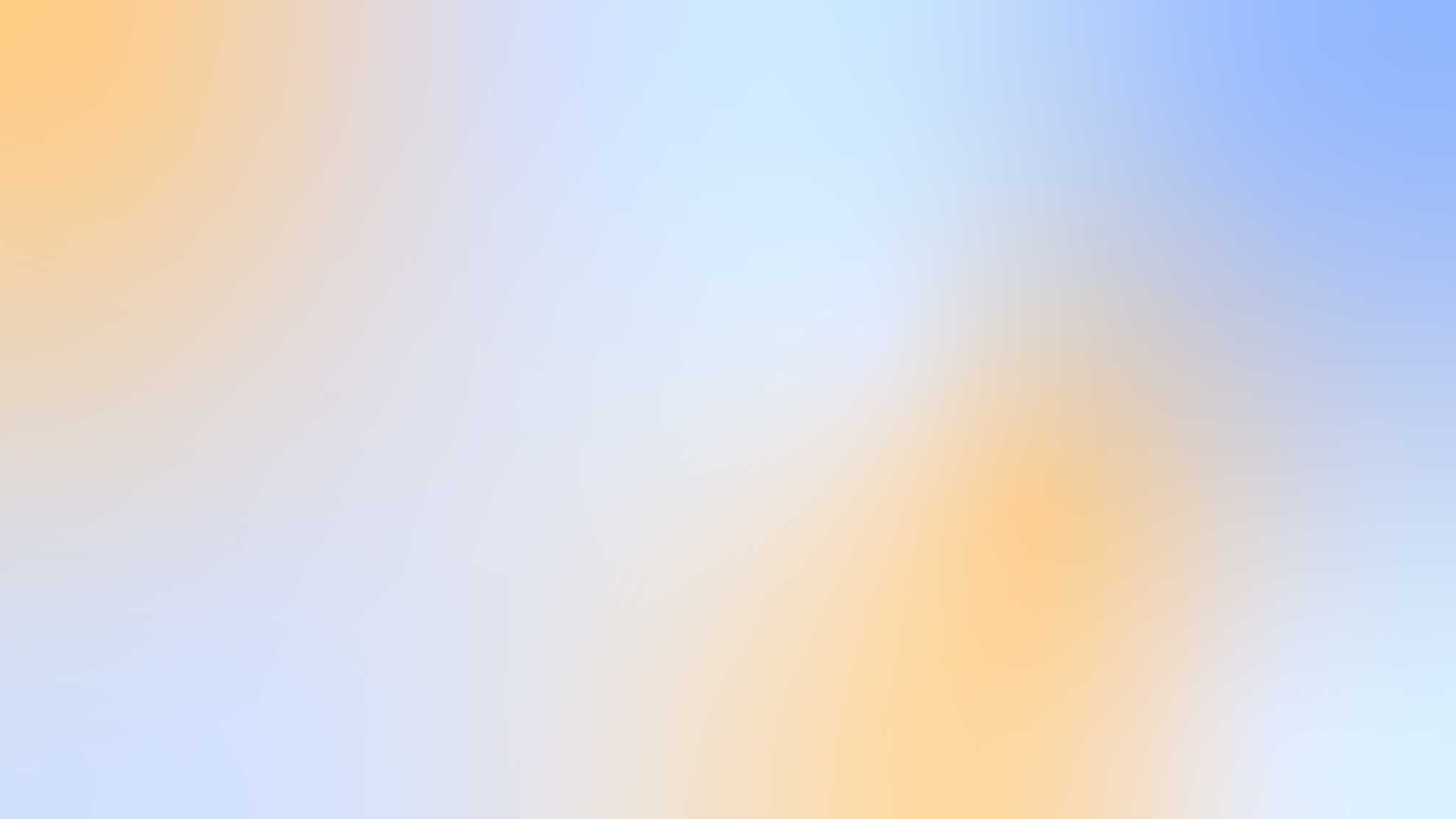 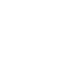 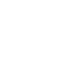 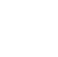 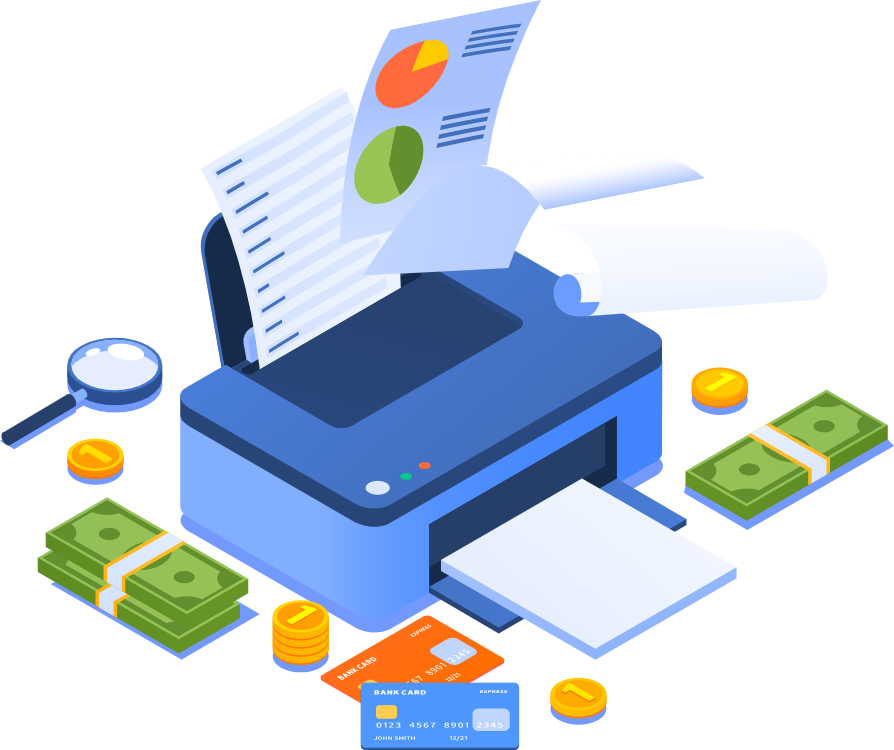 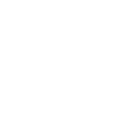 CONSISTENCY PRINCIPLE
02
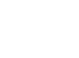 Use the same accounting methods every period
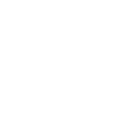 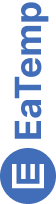 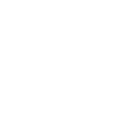 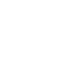 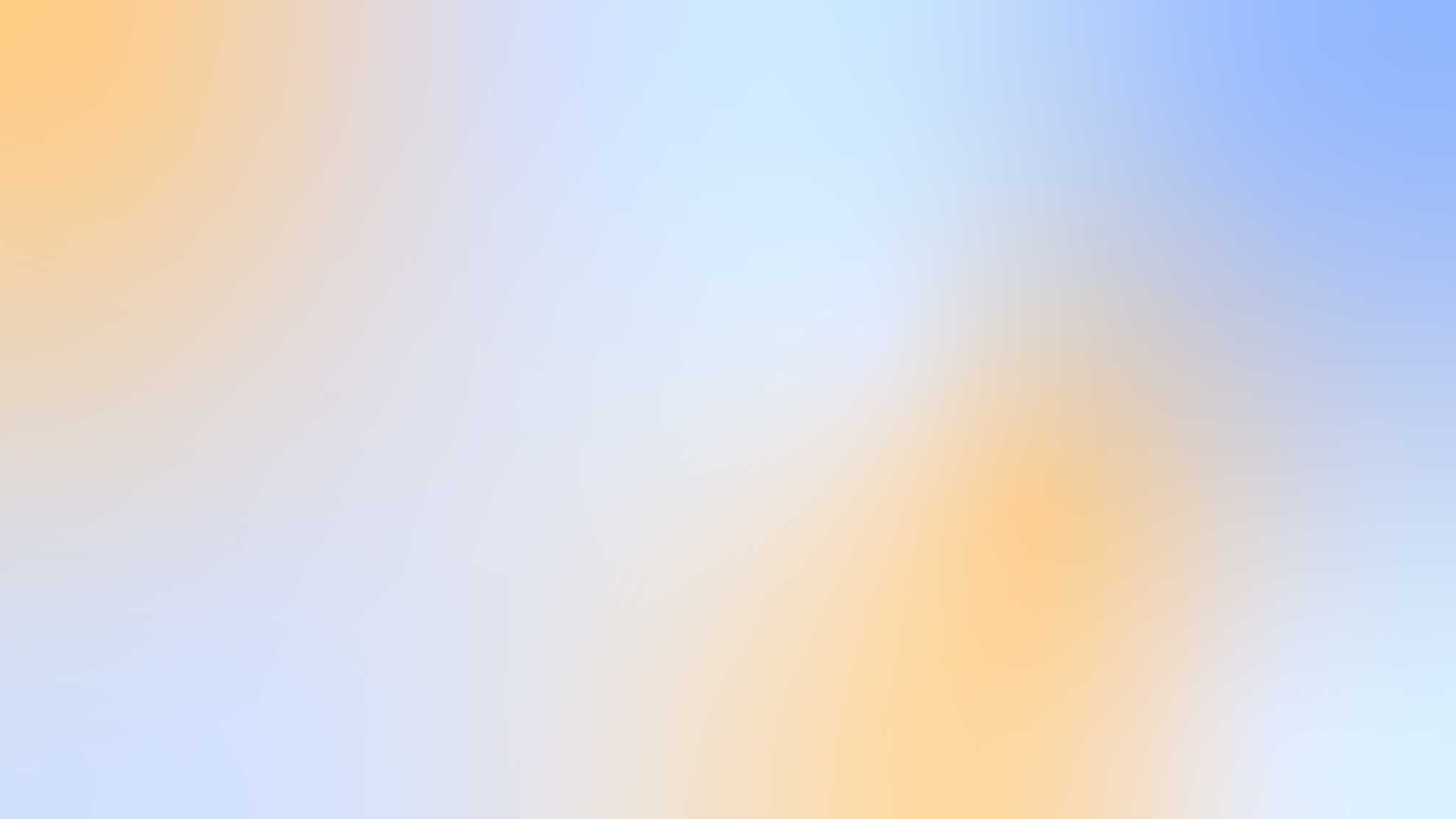 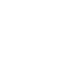 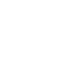 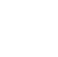 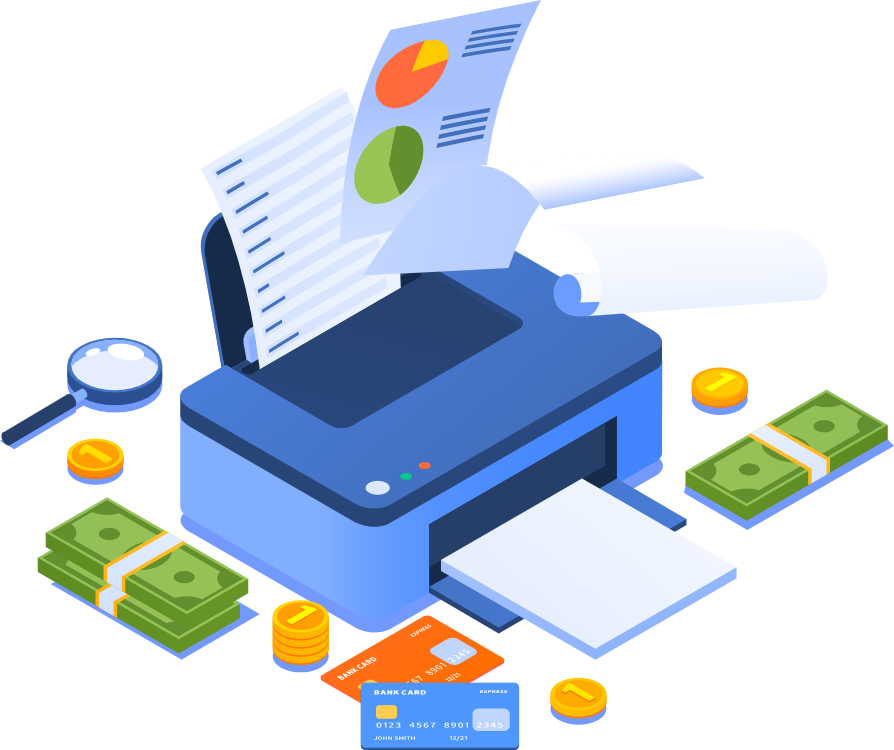 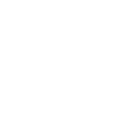 GOING CONCERN PRINCIPLE
03
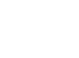 Assume the business will continue operating
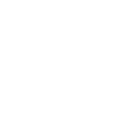 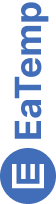 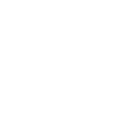 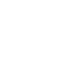 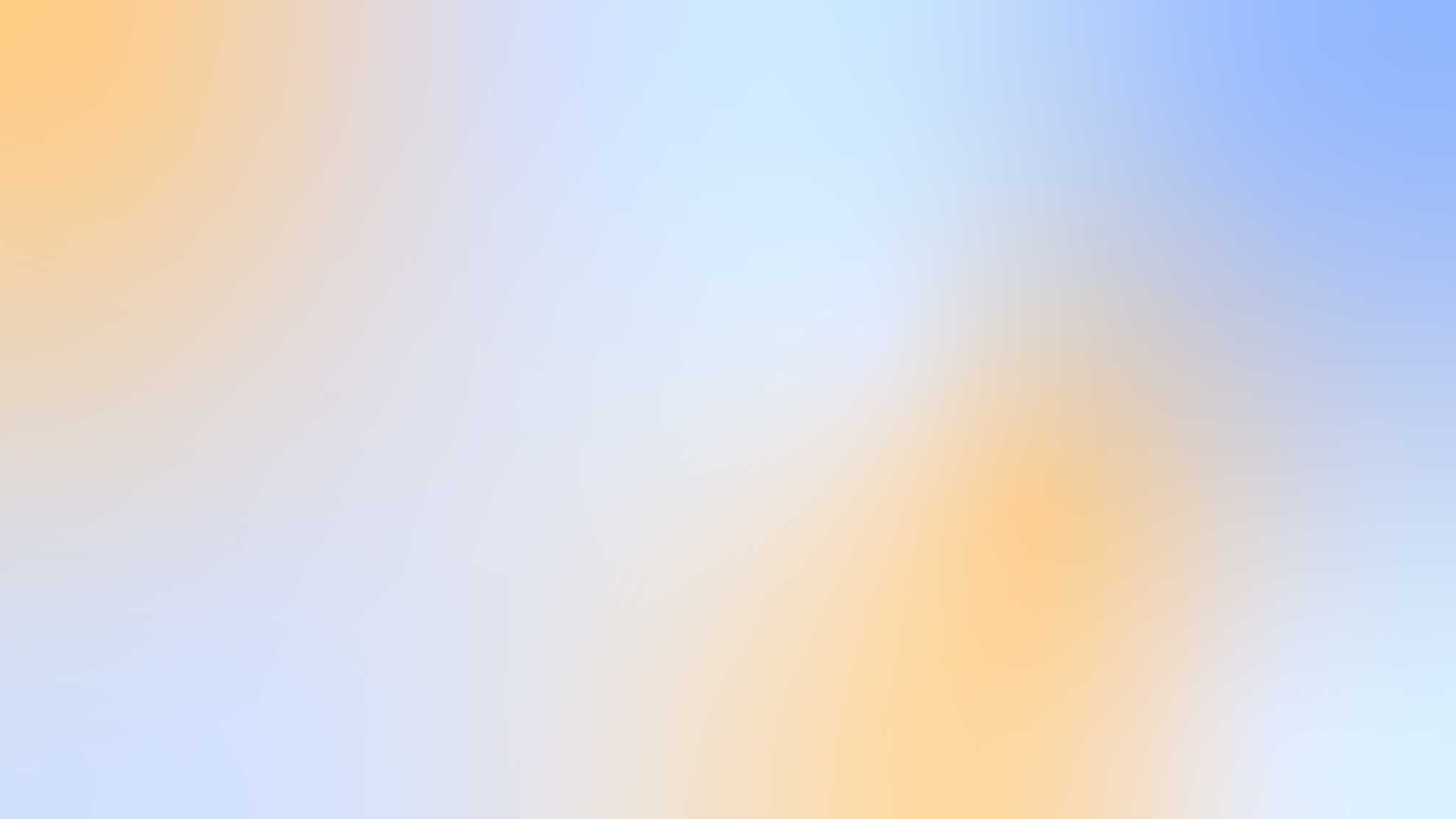 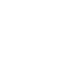 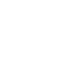 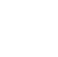 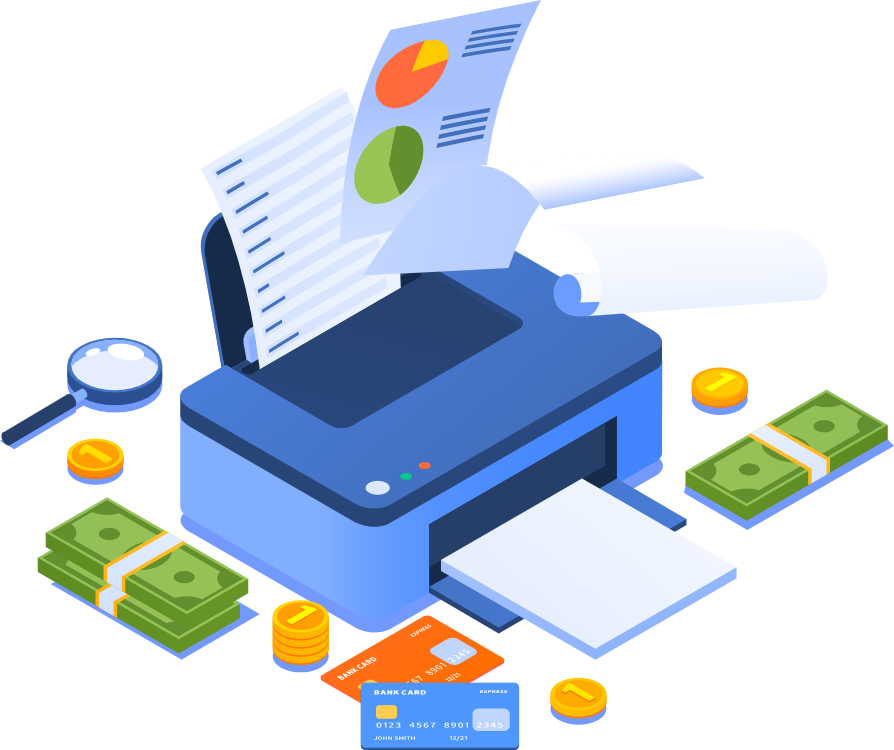 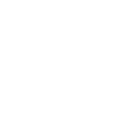 MATCHING PRINCIPLE
04
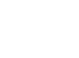 Match expenses with related revenues in the same period
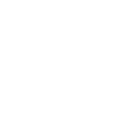 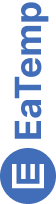 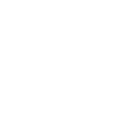 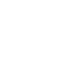 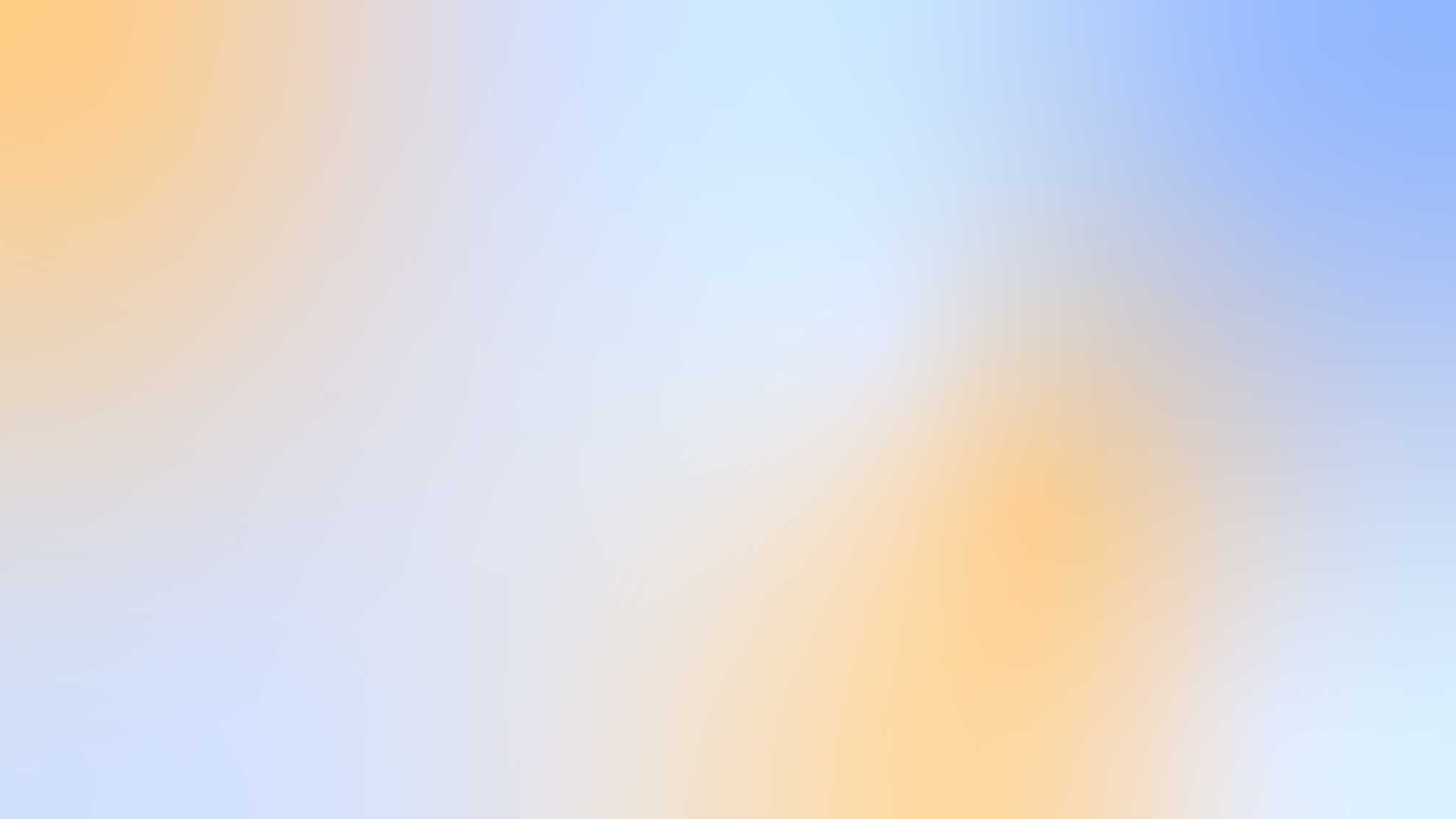 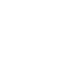 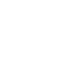 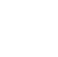 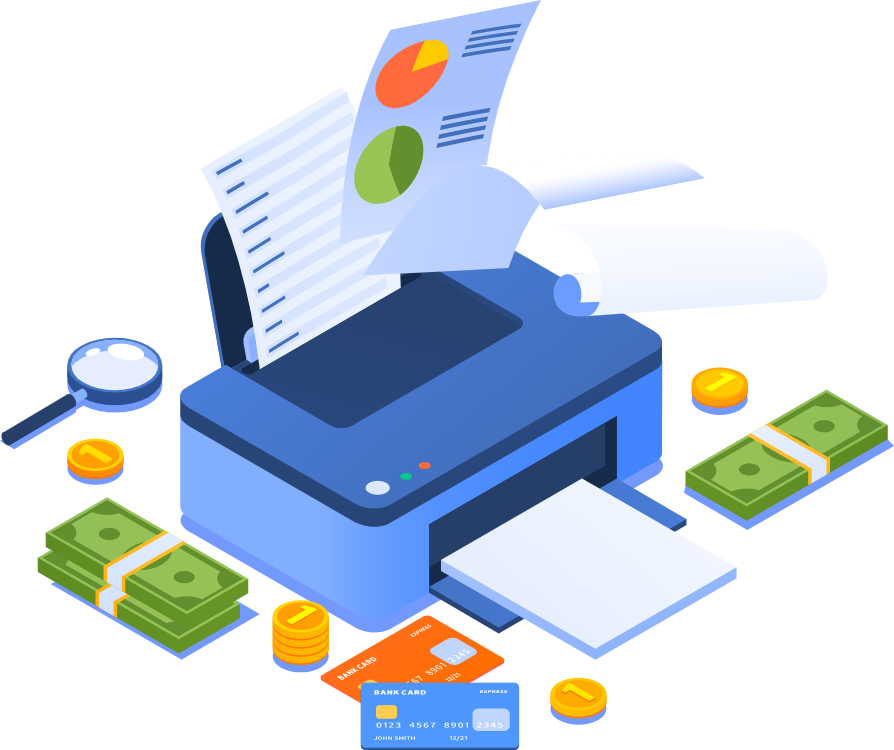 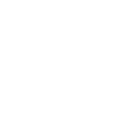 COST PRINCIPLE
05
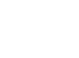 Record assets at original cost ,not market value
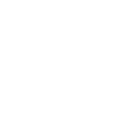 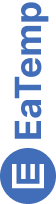 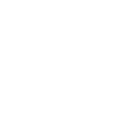 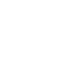 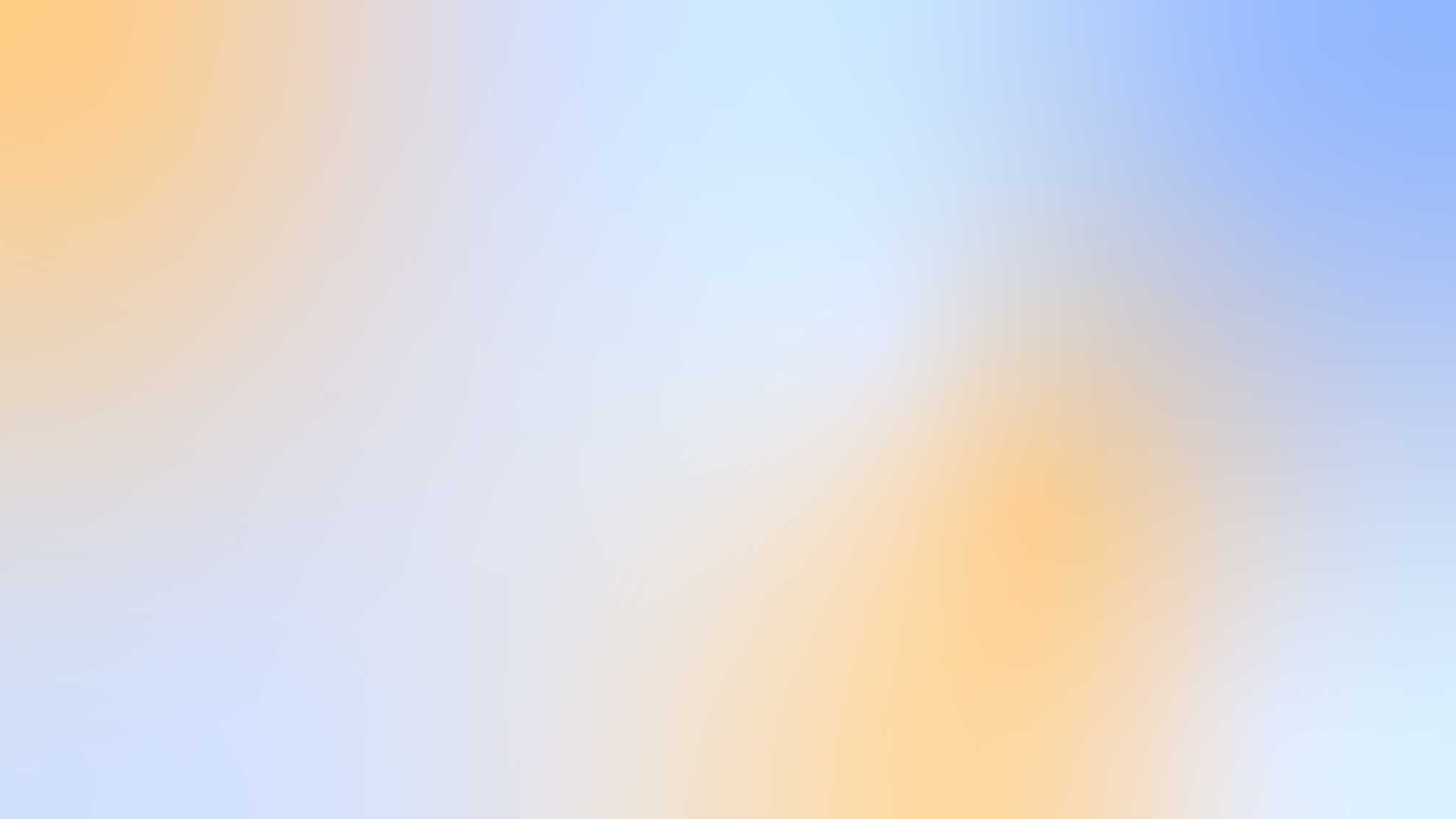 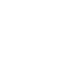 Table of Contents
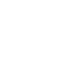 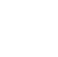 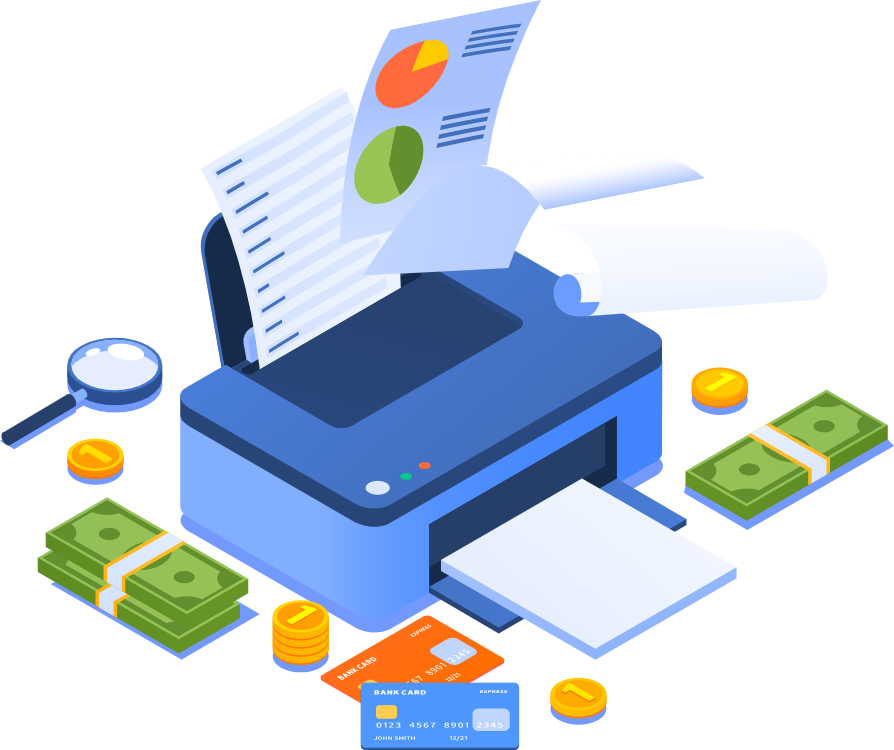 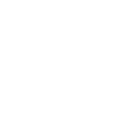 REVENUE RECOGNITION PRINCIPLE
06
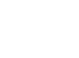 Record revenue when earned ,not when paid
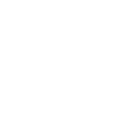 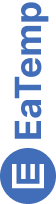 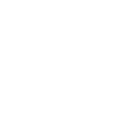 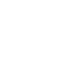 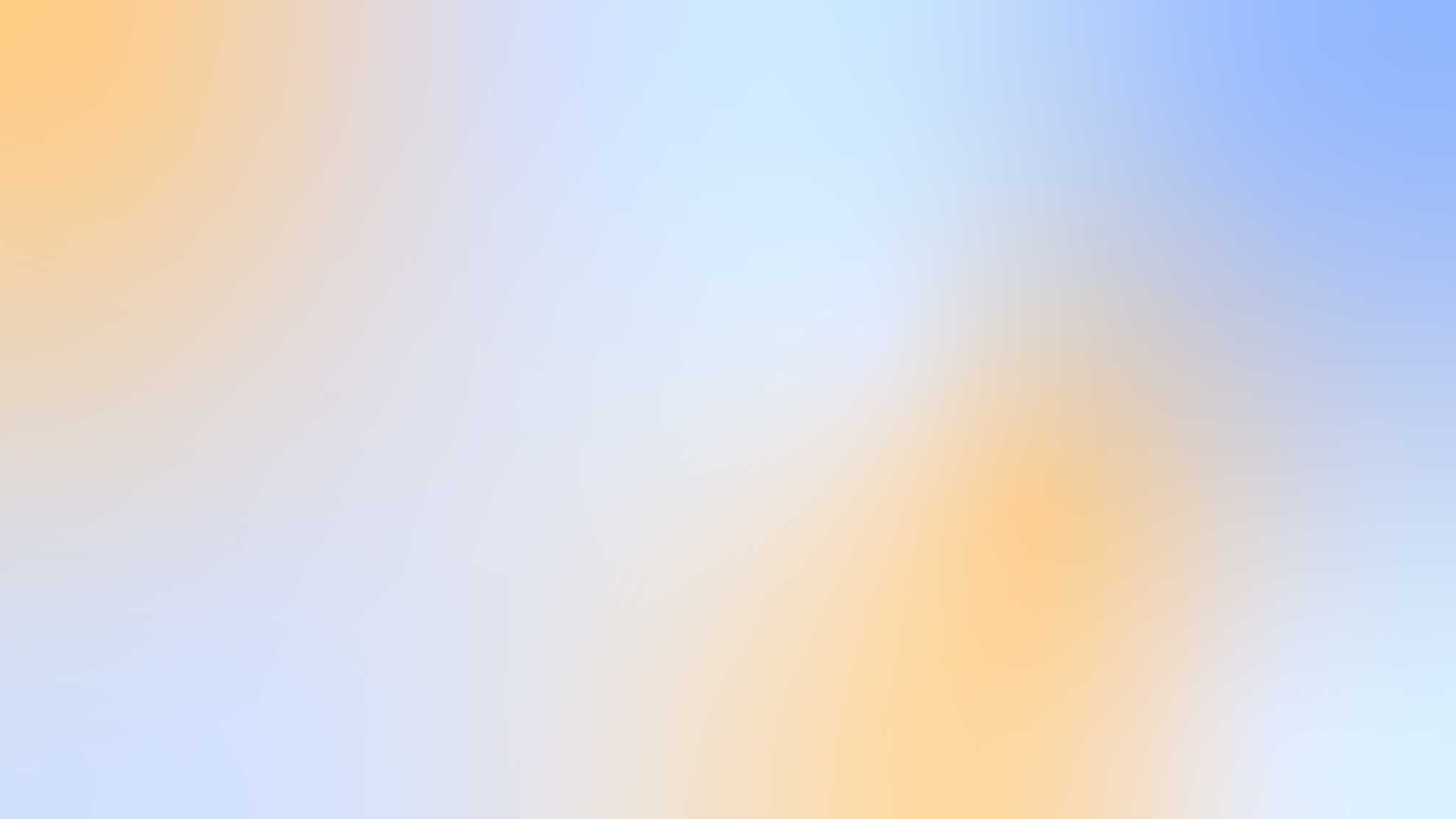 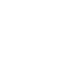 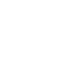 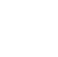 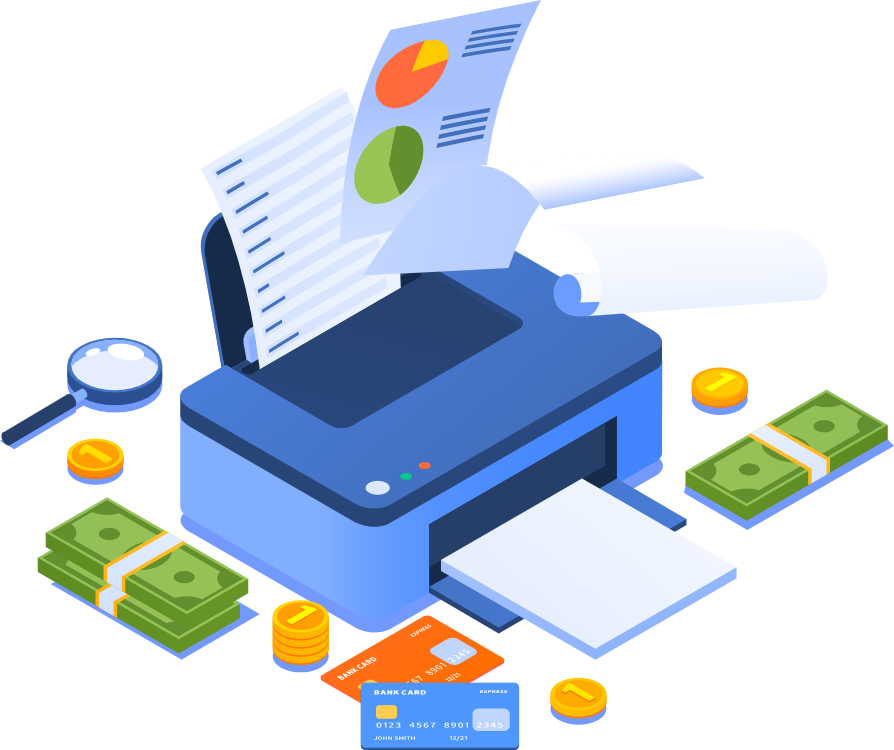 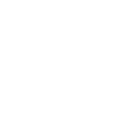 COSNERVATISM PRINCIPLE
07
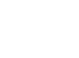 Choose the less optimistic option when uncertain
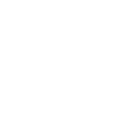 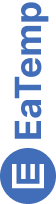 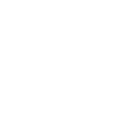 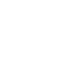 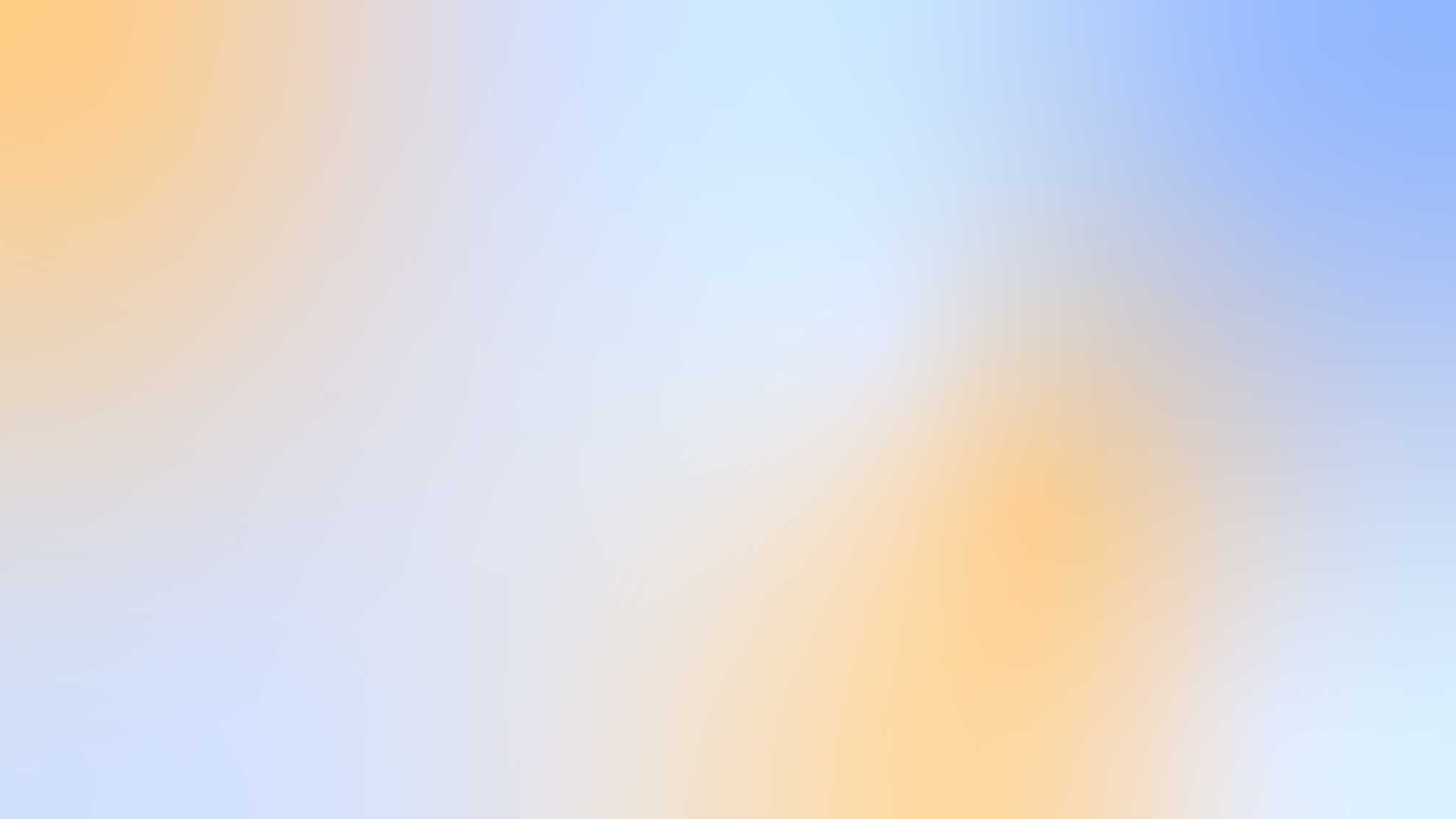 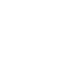 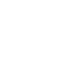 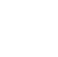 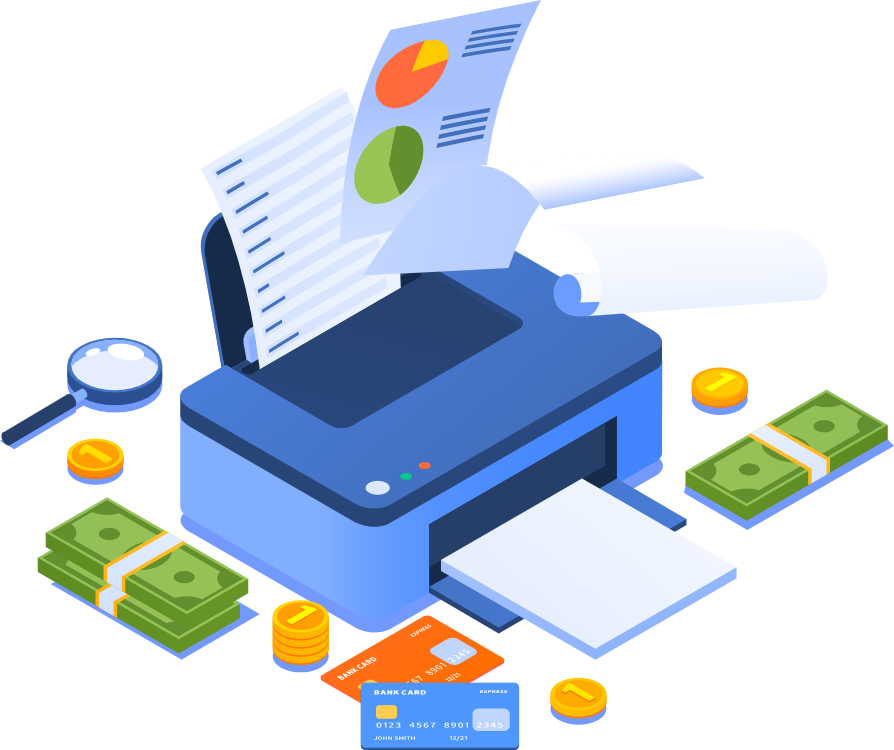 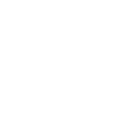 MATERIALITY PRINCIPLE
08
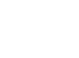 Only important info must be reported
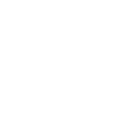 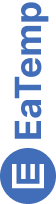 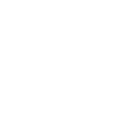 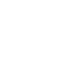 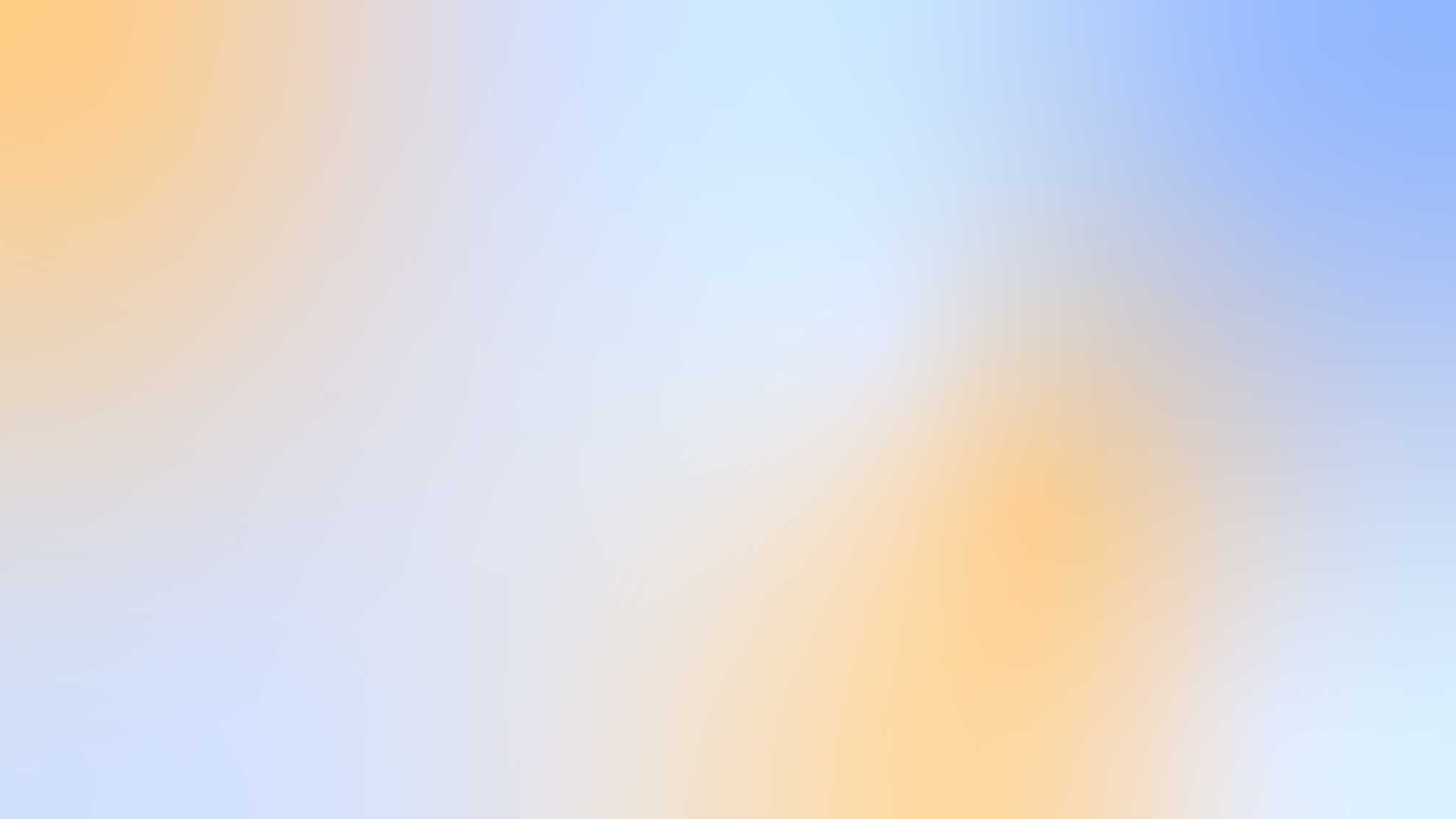 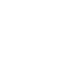 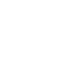 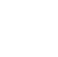 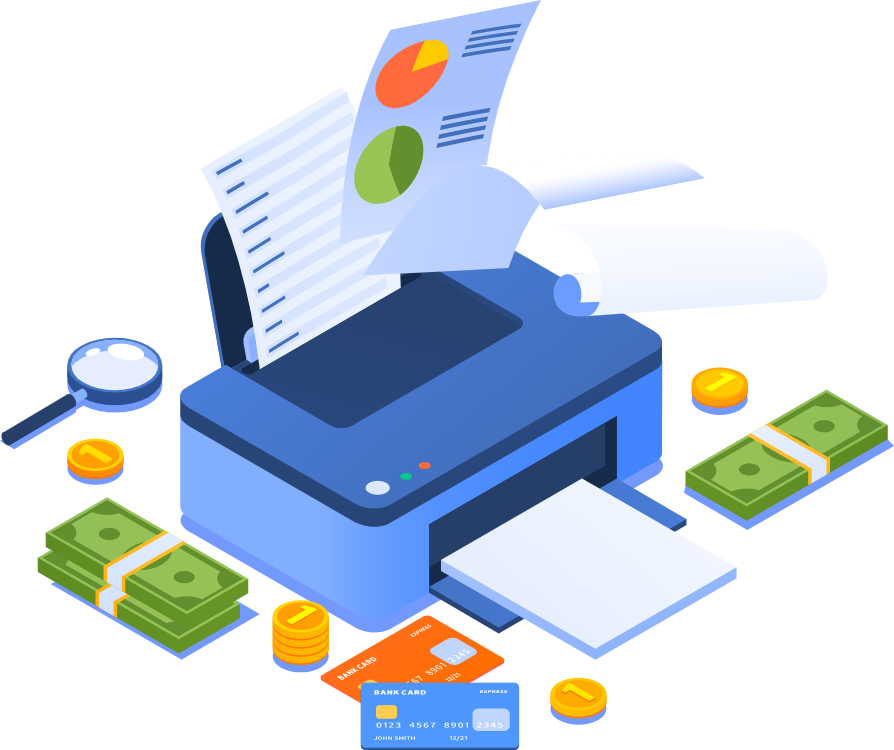 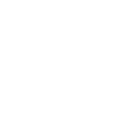 FULL DISCLOSURE PRINCIPLE
09
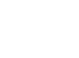 Reveal all relevant financial details
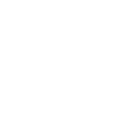 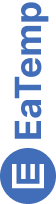 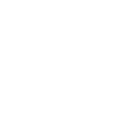 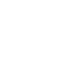 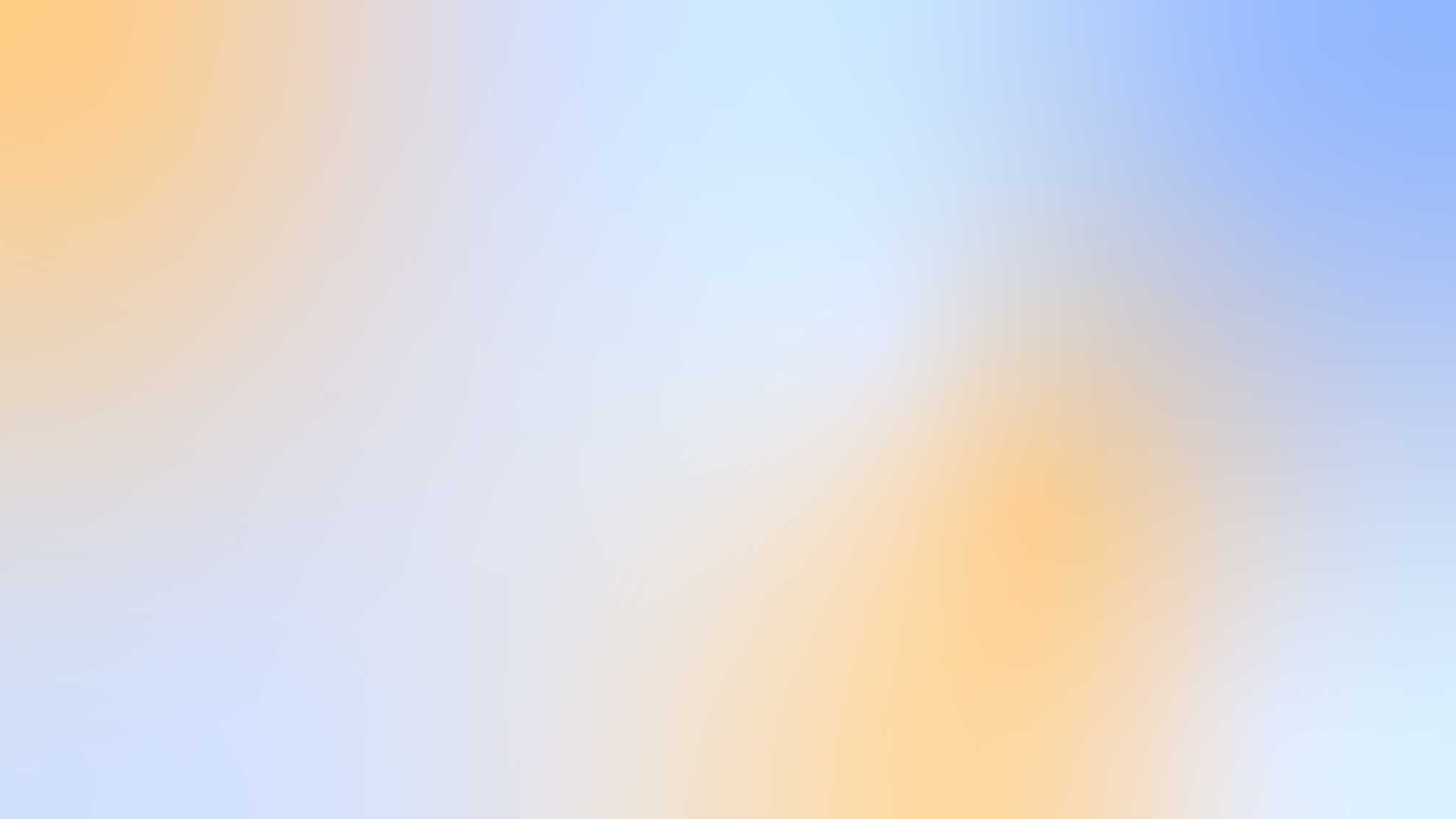 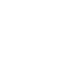 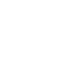 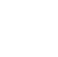 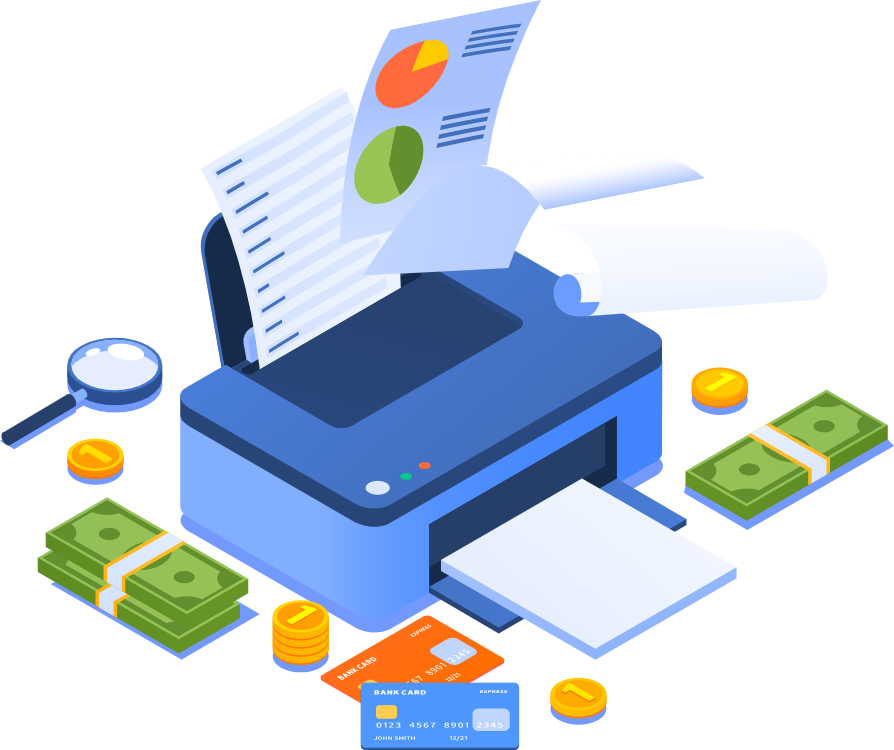 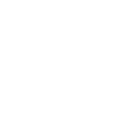 ECONOMIC ENTITY PRINCIPLE
10
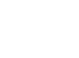 Keep business and personal finances separate
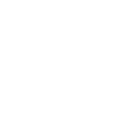 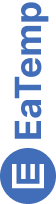 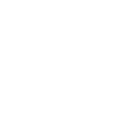 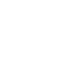 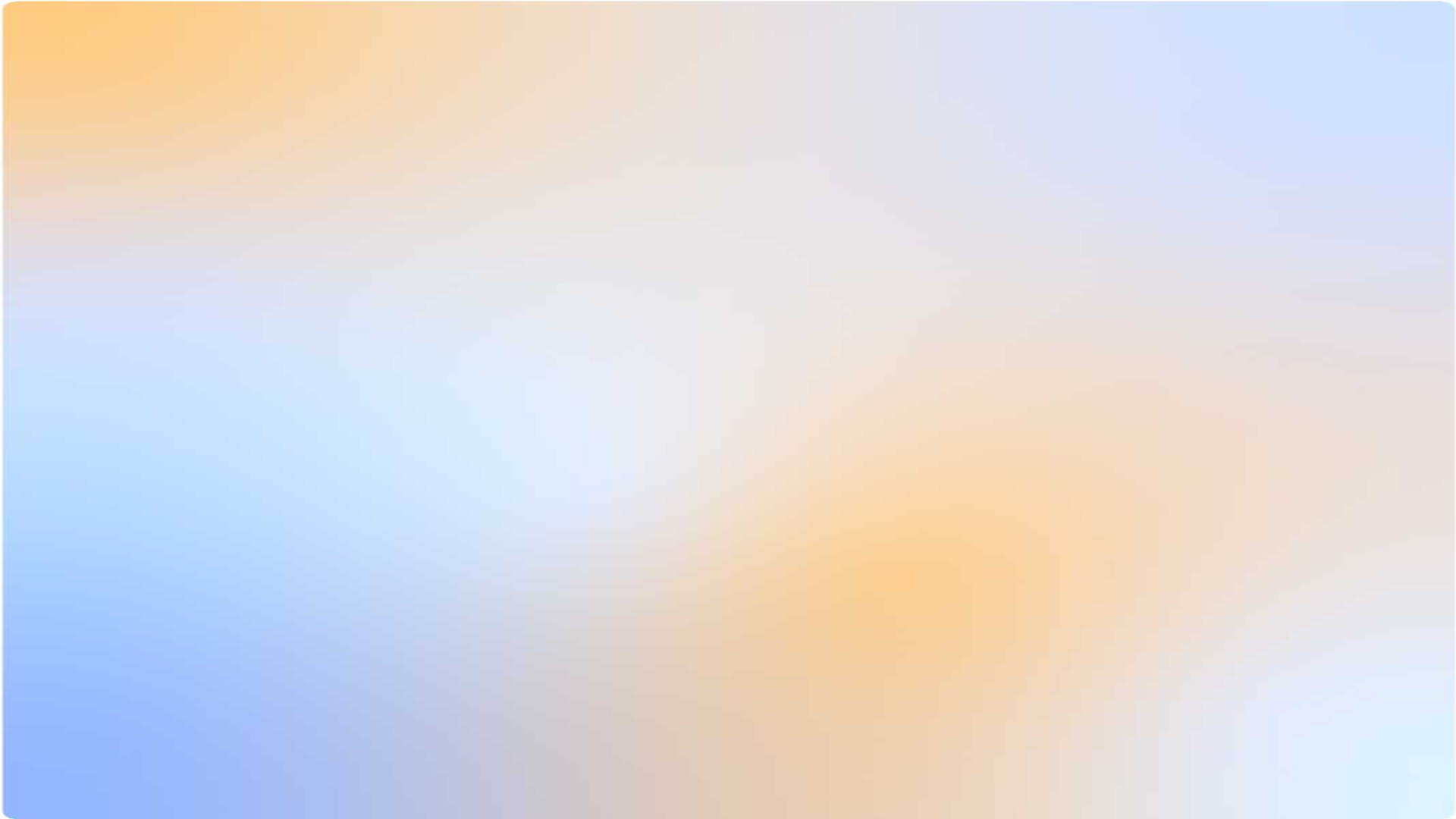 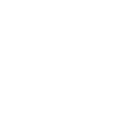 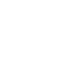 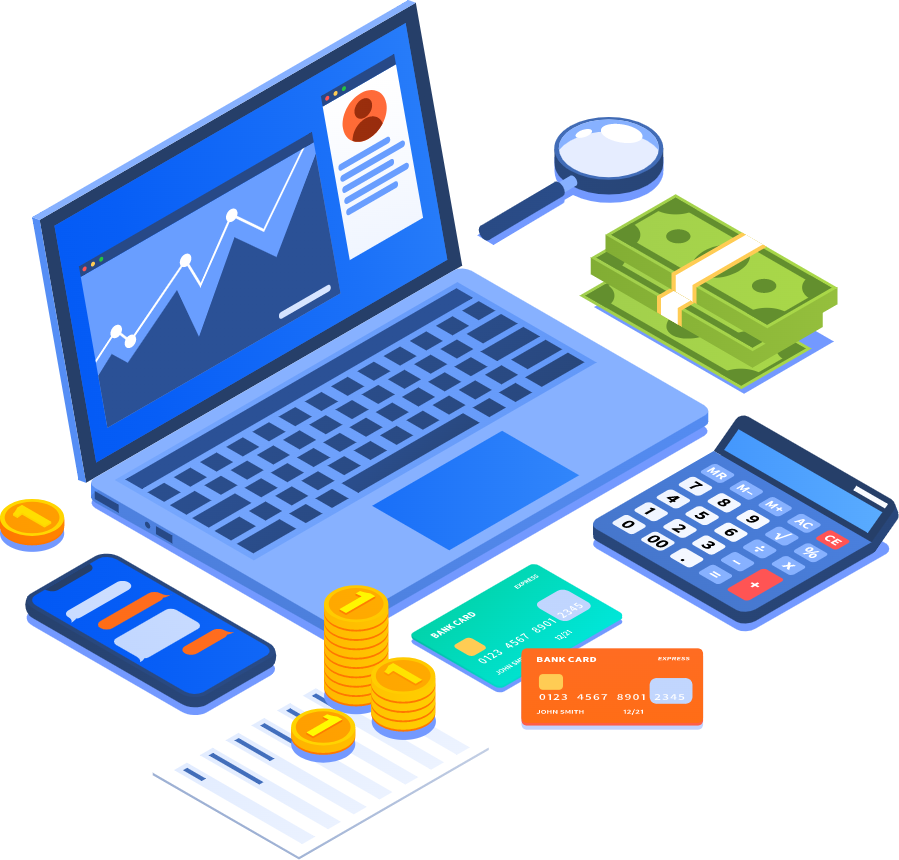 Thank you
Credit | Image: Unsplash
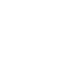 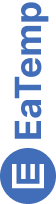 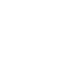 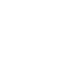 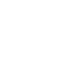